موسسه آموزش عالی آزاد ابن یمین
گروه آموزشی دکتر سورانی
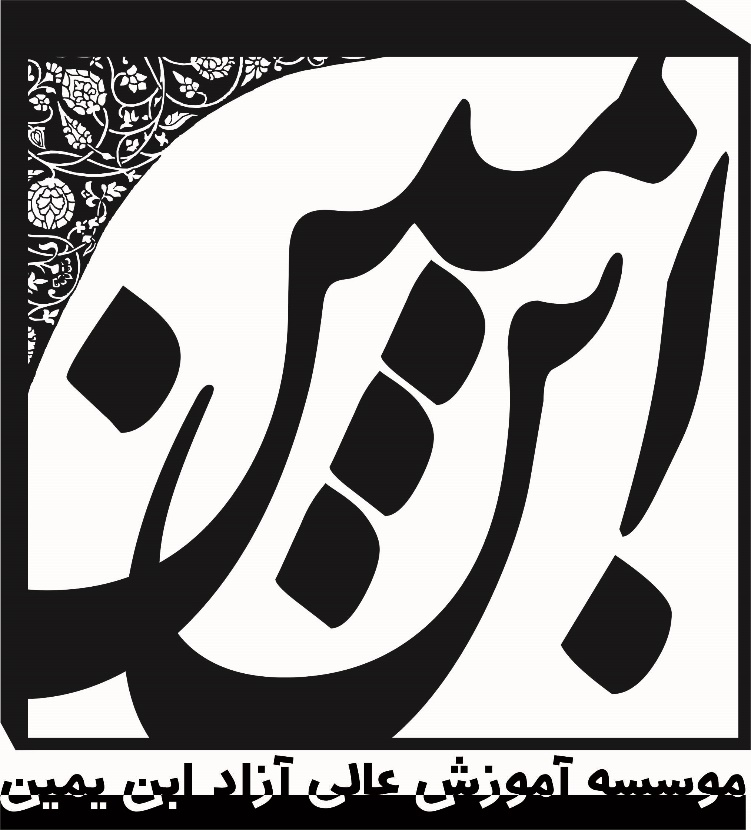 نحوه تدوین رزومه آموزشی و پژوهشی
به نام خدا
مشخصات فردی
نام و نام خانوادگی :           شماره شناسنامه :                  صادره از : 
 نام پدر :          متولد :           وضعیت تاهل :             ساکن:   
آدرس :          تلفن همراه:     آدرس پست الکترونیک :    آدرس وبلاگ:
عکس
سوابق تحصیلی به ترتیب تاریخ اخذ مدرک
سوابق شغلی
سوابق آموزشی
مدرک زبان انگلیسی
طرح های پژوهشی
سوابق تخصصی و دوره های ضمن خدمت
دوره مدلسازی معادلات ساختاری با نرم افزار AMOS زیر نظر گروه بین المللی الاینس آمریکای شمالی(Alliance  Academy)
دوره مدلسازی معادلات ساختاری با نرم افزار Lisrel زیر نظر گروه بین المللی الاینس آمریکای شمالی(Alliance  Academy)
رتبه های برتر
پژوهشگر برتر باشگاه پژوهشگران ساوه سال 1391 و 1392
رتبه 1 دکتری دانشگاه آزاد اسلامی مدیریت آموزشی سال 1392
عضویت در انجمن ها
عضویت در انجمن مدیریت ایران
داوری و برگزاری دوره در:
نخستین همایش بین المللی کارآفرینی، خلاقیت و نوآوری
اولین کنفرانس بین المللی توسعه و ترویج علوم انسانی با رویکرد کاربردی
برگزاری دوره آموزشی آمار توصیفی برای کارکنان سازمان بهداشت و درمان صنعت نفت
داوری در مجله علمی پژوهشی وزارتینی International Journal of Medical Toxicology and Forensic Medicine
مجلات و همایش های خارجی
تألیف و ترجمه کتاب
مجلات علمی پژوهشی و همایش های داخلی
رتبه بندی مقالات
1- همایش ملی2- همایش بین المللی3- مجلات علمی تخصصی4- مجلات علمی ترویجی5- مجلات علمی پژوهشی غیر وزارتینی6- مجلات علمی پژوهشی خارج از کشور(بین المللی، ISC، Scopous، Proquest و ...)7- مجلات علمی پژوهشی وزارتینی8- مجلات ISI-Listed9- مجلات ISI-WOS
چگونگی پذیرش و چاپ مقاله در همایش و مجله
1- همایش2- مجلات
نکات کلیدی رزومه آموزشی و پژوهشی
1- نمونه فایل رزومه در سایت موسسه قابل مشاهده است.
2- هر آنچه در رزومه آموزشی و پژوهشی آورده می شود مستندات آن باید در کلیر بوک آورده شود.
3-استخراج کتاب از پایان نامه مناسب نیست.
4- مجلات ISI پولی مناسب نیست.
5- اطلاعات بیشتر در این خصوص حضورا ارایه می گردد.
با آرزوی موفقیت